Figure 4. Results of the 3-way ANOVA performed on the mean hippocampal values of BOLD activation, within each ROI, ...
Cereb Cortex, Volume 17, Issue 10, October 2007, Pages 2453–2467, https://doi.org/10.1093/cercor/bhl153
The content of this slide may be subject to copyright: please see the slide notes for details.
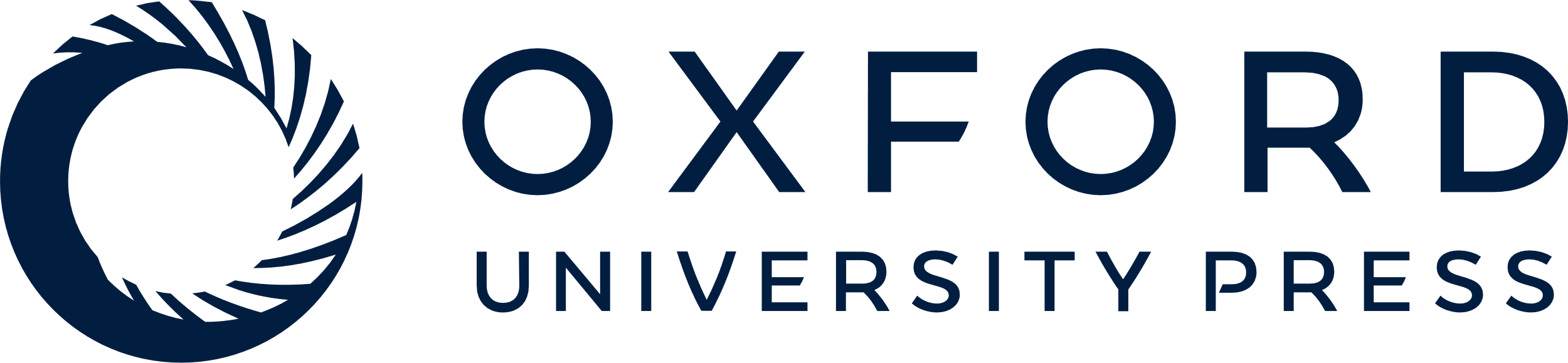 [Speaker Notes: Figure 4. Results of the 3-way ANOVA performed on the mean hippocampal values of BOLD activation, within each ROI, according to time period, laterality, and antero-posterior axis. Abbreviations: P1 = 0–17 years; P2 = 18–30 years; P3 = over 31 years old, except for the last 5 years; P4 = last 5 years, except the last 12 months; P5 = last 12 months.


Unless provided in the caption above, the following copyright applies to the content of this slide: © The Author 2007. Published by Oxford University Press. All rights reserved. For permissions, please e-mail: journals.permissions@oxfordjournals.org]